Figure 1: A workflow from the Taverna workflow management system [35], highlighting a KEGG [66] web service operation.
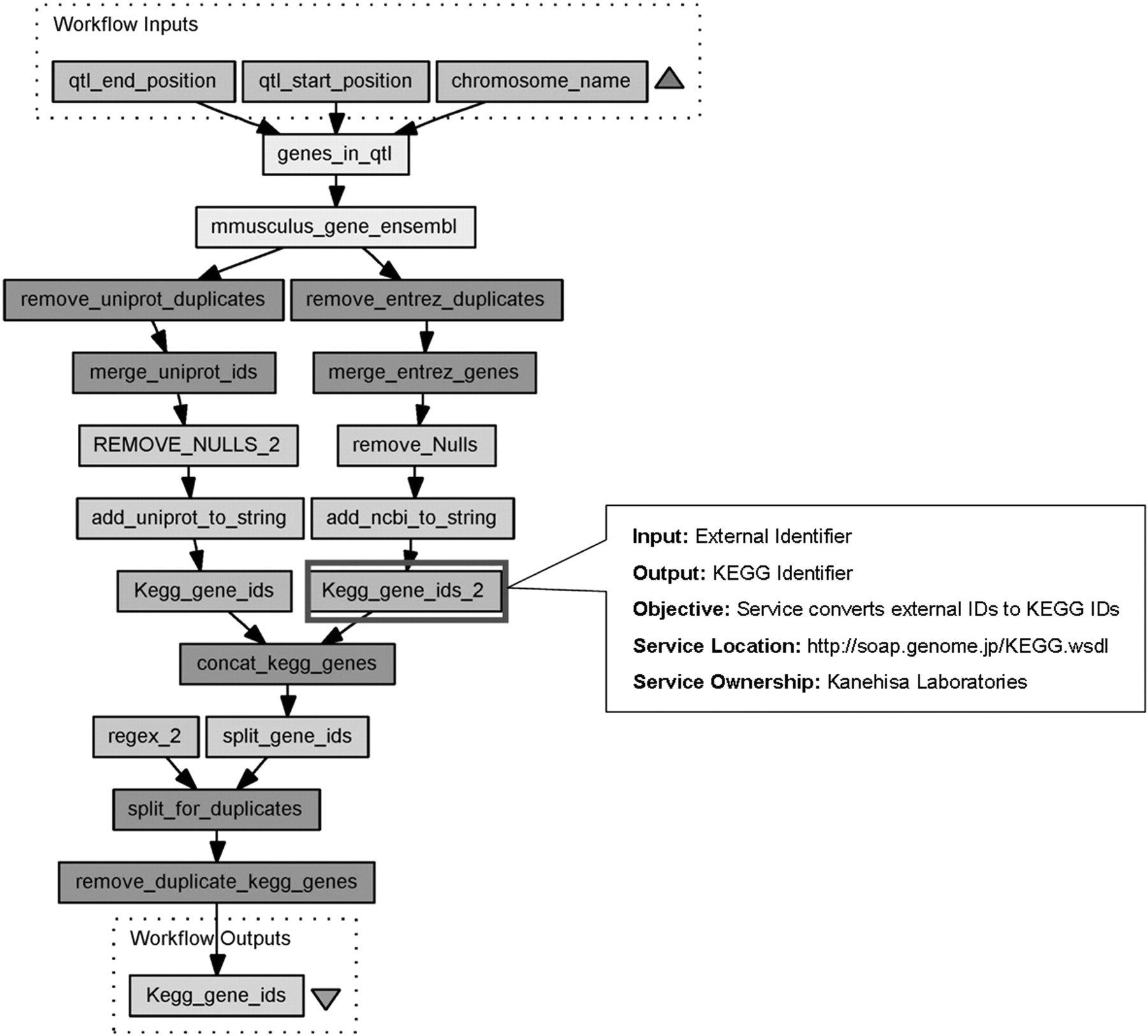 Brief Bioinform, Volume 9, Issue 6, November 2008, Pages 506–517, https://doi.org/10.1093/bib/bbn034
The content of this slide may be subject to copyright: please see the slide notes for details.
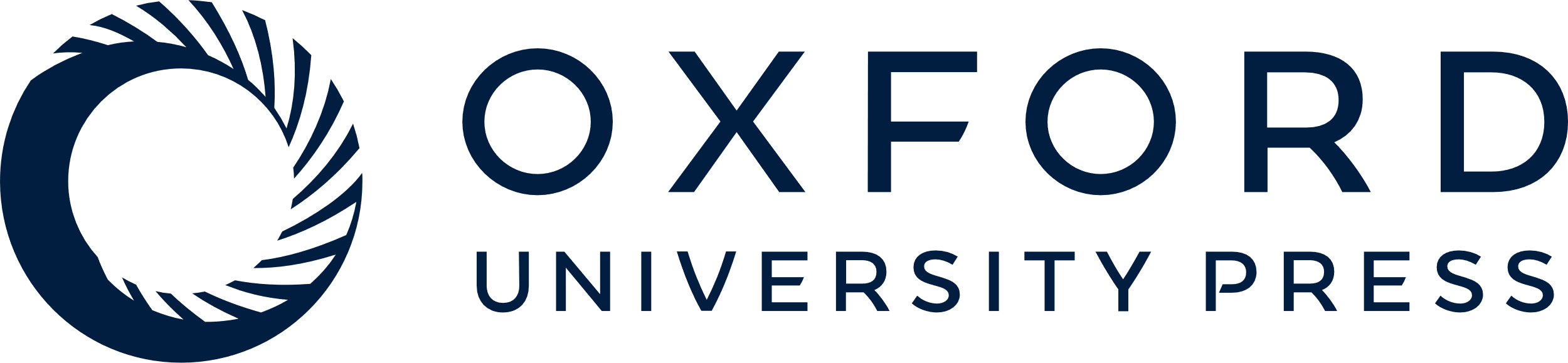 [Speaker Notes: Figure 1: A workflow from the Taverna workflow management system [35], highlighting a KEGG [66] web service operation.


Unless provided in the caption above, the following copyright applies to the content of this slide: © The Author 2008. Published by Oxford University Press. For Permissions, please email: journals.permissions@oxfordjournals.org]
Figure 3: Curation life cycle and its participating curators.
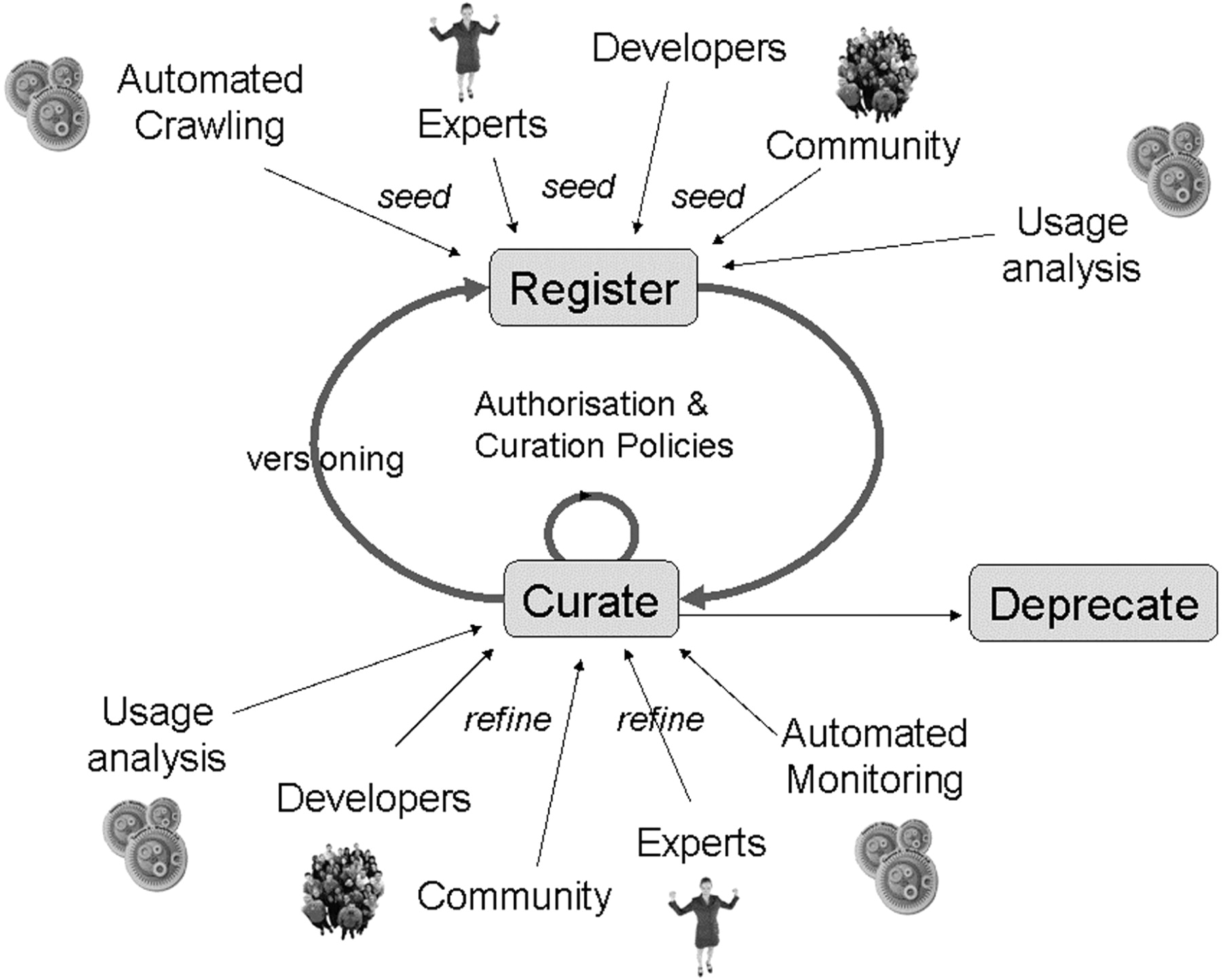 Brief Bioinform, Volume 9, Issue 6, November 2008, Pages 506–517, https://doi.org/10.1093/bib/bbn034
The content of this slide may be subject to copyright: please see the slide notes for details.
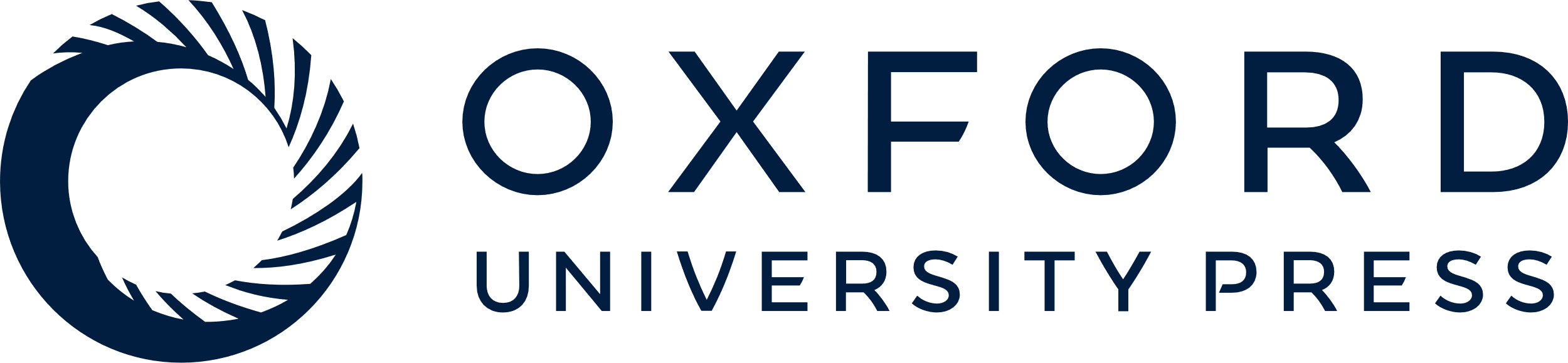 [Speaker Notes: Figure 3: Curation life cycle and its participating curators.


Unless provided in the caption above, the following copyright applies to the content of this slide: © The Author 2008. Published by Oxford University Press. For Permissions, please email: journals.permissions@oxfordjournals.org]
Figure 2: A curation continuum for functional metadata.
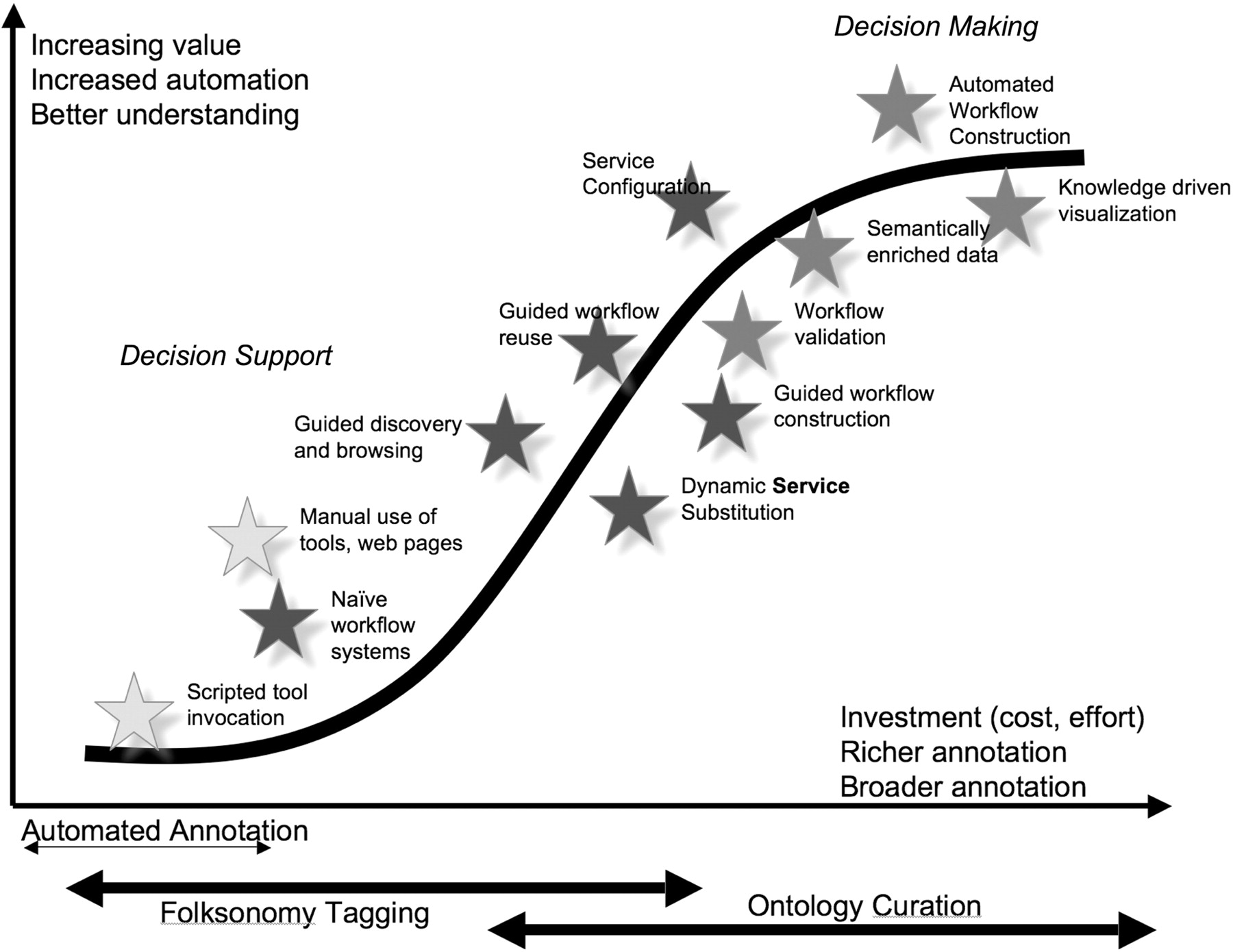 Brief Bioinform, Volume 9, Issue 6, November 2008, Pages 506–517, https://doi.org/10.1093/bib/bbn034
The content of this slide may be subject to copyright: please see the slide notes for details.
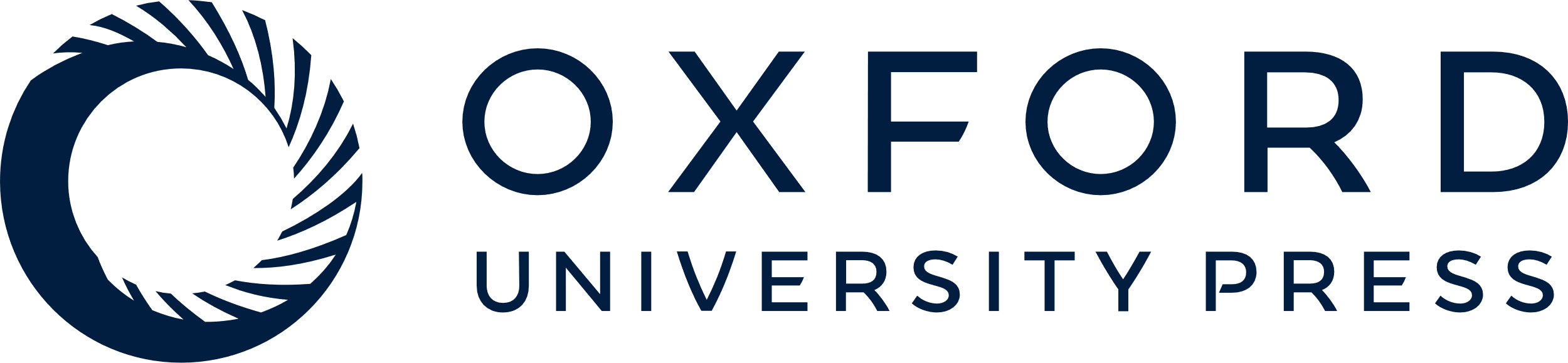 [Speaker Notes: Figure 2: A curation continuum for functional metadata.


Unless provided in the caption above, the following copyright applies to the content of this slide: © The Author 2008. Published by Oxford University Press. For Permissions, please email: journals.permissions@oxfordjournals.org]